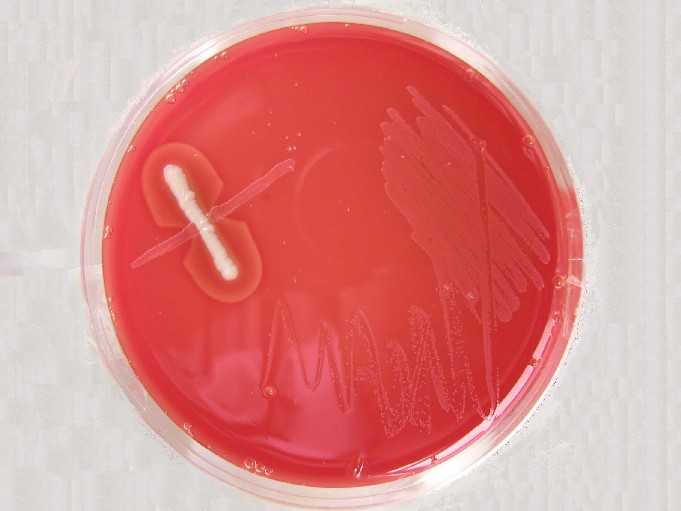 Reverse CAMP test
reverse CAMP test  is typical for Arcanobacterium haemolyticum